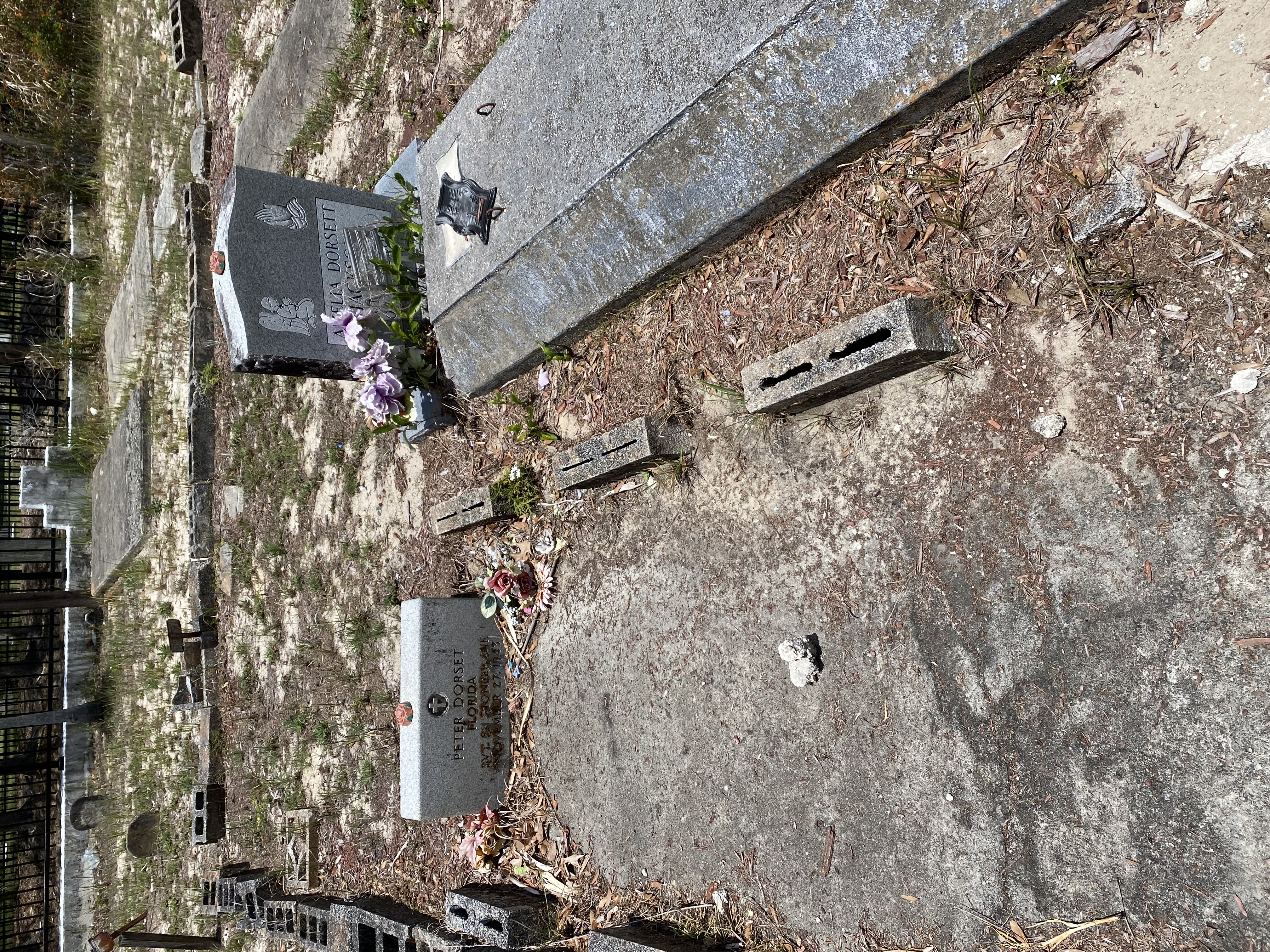 What is going on in this picture? What do you notice?
Why are there different types of markers? What is the difference in their quality, and why?